PROGRAMA OBRAS MENORES EJERCICIO 2019
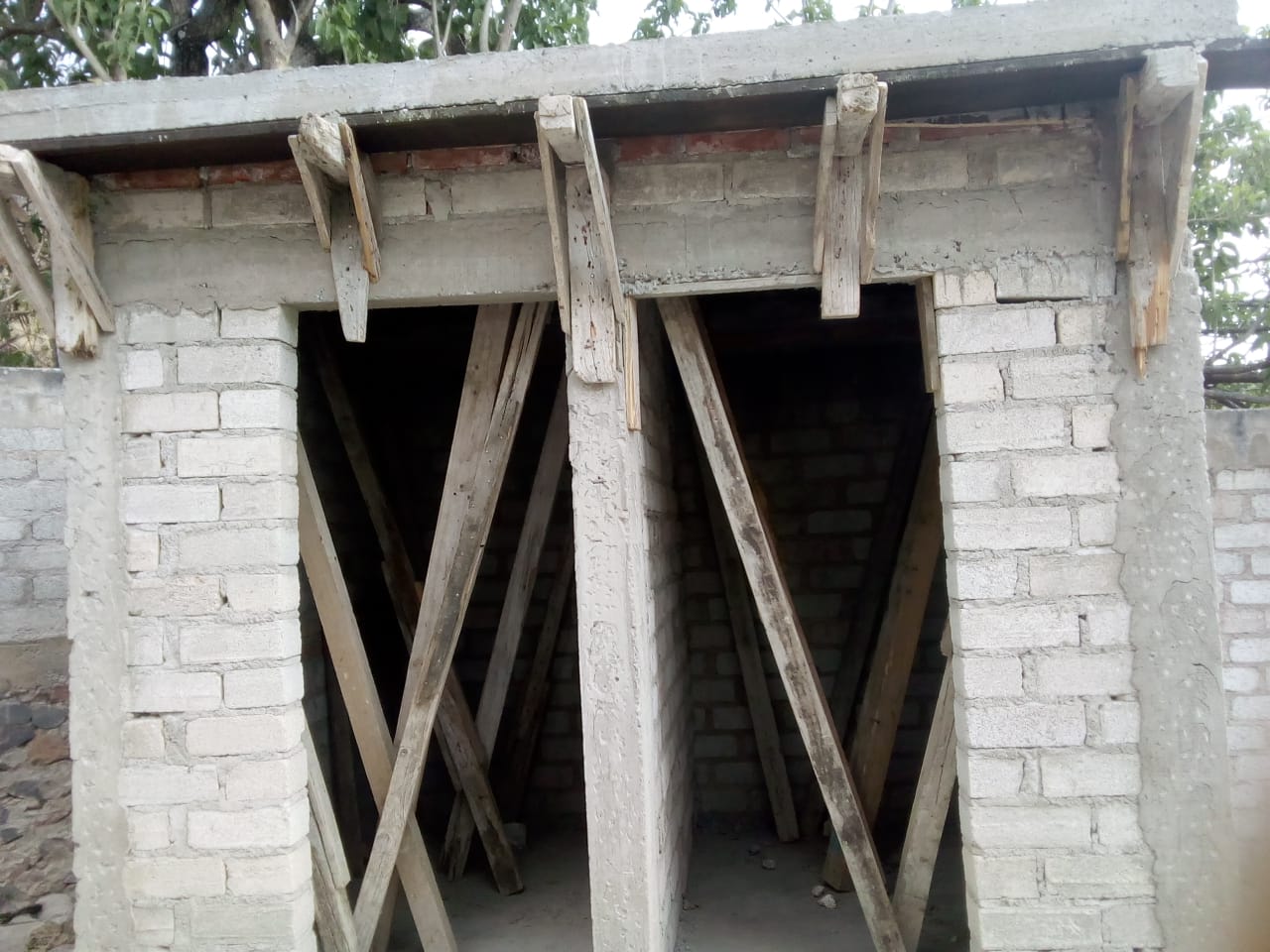 REHABILITACION DE BAÑOS DEL CENTRO COMUNITARIO 
EL TEJOCOTE